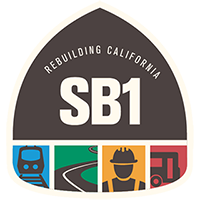 SHOPP Program Update and
Route 37/121 Signing/Striping
Speaker: Dan McElhinney, Caltrans37 Policy Group MeetingMarch 1, 2018
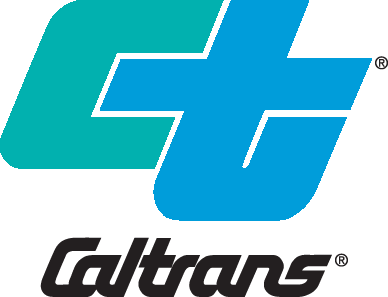 1
SB1 and Regional Workload on State Highway System
State Highway Operation and Protection Program (SHOPP)
SB1 Passage Has Accelerated Funding and Delivery
SHOPP 10-Year Plan Development
2018 SHOPP Update
SB1 Congested and Trade Corridors Competitive Programs
2
[Speaker Notes: SHOPP projects are limited to capital improvements relative to the maintenance, safety, operation, and rehabilitation of state highways and bridges which do not add a new traffic lane to the system.
SHOPP:  $2.5B/yr statewide, SB1 adds about $1.9B]
SB1 and State Highway Operation & Protection Program (SHOPP)
Asset management and fix-it-first priority
Protect, preserve and rehabilitate State Highway System infrastructures
Respond to emergency, safety or mandated needs
Pre-SB1: Average $300 million invested per year for Bay Area 
SB1 doubles the investment
3
[Speaker Notes: SHOPP projects are limited to capital improvements relative to the maintenance, safety, operation, and rehabilitation of state highways and bridges which do not add a new traffic lane to the system.
SHOPP:  $2.5B/yr statewide, SB1 adds about $1.9B]
Project Initiation Documents for Project Studies are planned for Route 37:
Proposed SHOPP 10-Year Plan Development
SR 37 Workload List
4
SR 37 Projects Included in FY 17/18 PID Work Plan
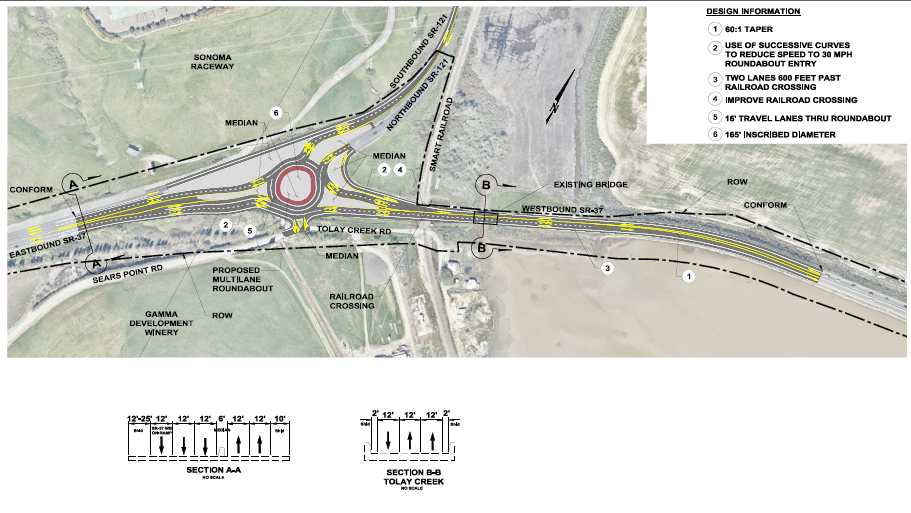 6
SB1 Accelerated $588 million Funding & 22 SHOPP Projects in District 4
22 SHOPP Projects Accelerated
$588M at recent CTC Meetings
22 SHOPP Projects Accelerated of various assets:
7
SB1 Accelerated Delivery of 5 Projects $61 million in Summer 2018
8
SB1 Accelerated Funding in Bay Area
3 New I-80 Freight Corridor Improvement Projects - $143 million for FY 2019/2020
9
District 4 - 10-Year SHOPP Investment
10
District 4 - 10-Year SHOPP Investment
11
District 4 - Draft 2018 SHOPP
12
District 4 - Candidates for SB1 Congested & Trade Corridors Programs
13
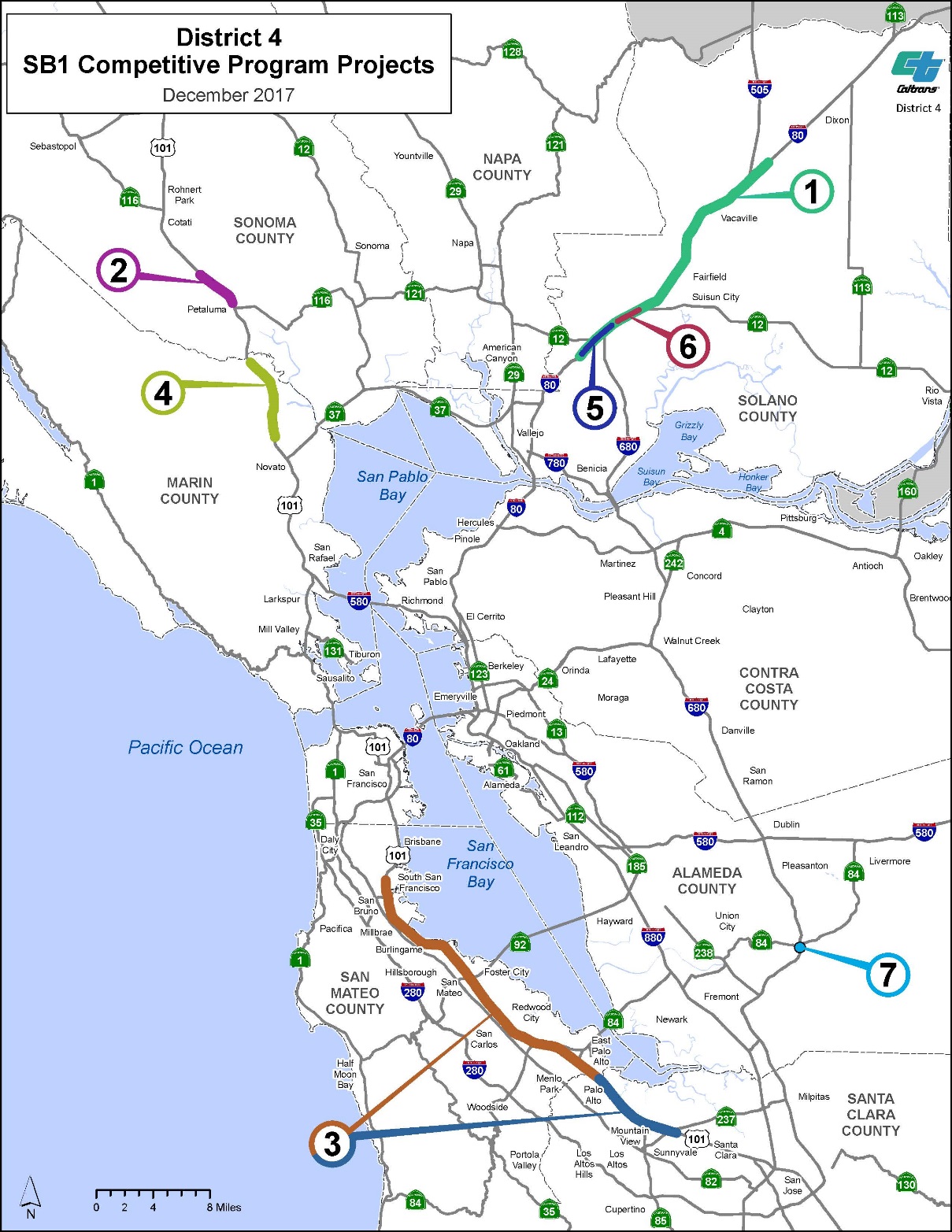 District 4 - Candidates for SB1 Congested & Trade Corridors Programs
14
District 4 - 10-year SHOPP Investment
And Potential Congested/Trade Corridors Competitive Programs (1st Cycle)
15
District 4 - 10-year SHOPP Investment
And Potential Congested/Trade Corridors Competitive Programs (1st & 2nd Cycles)
16